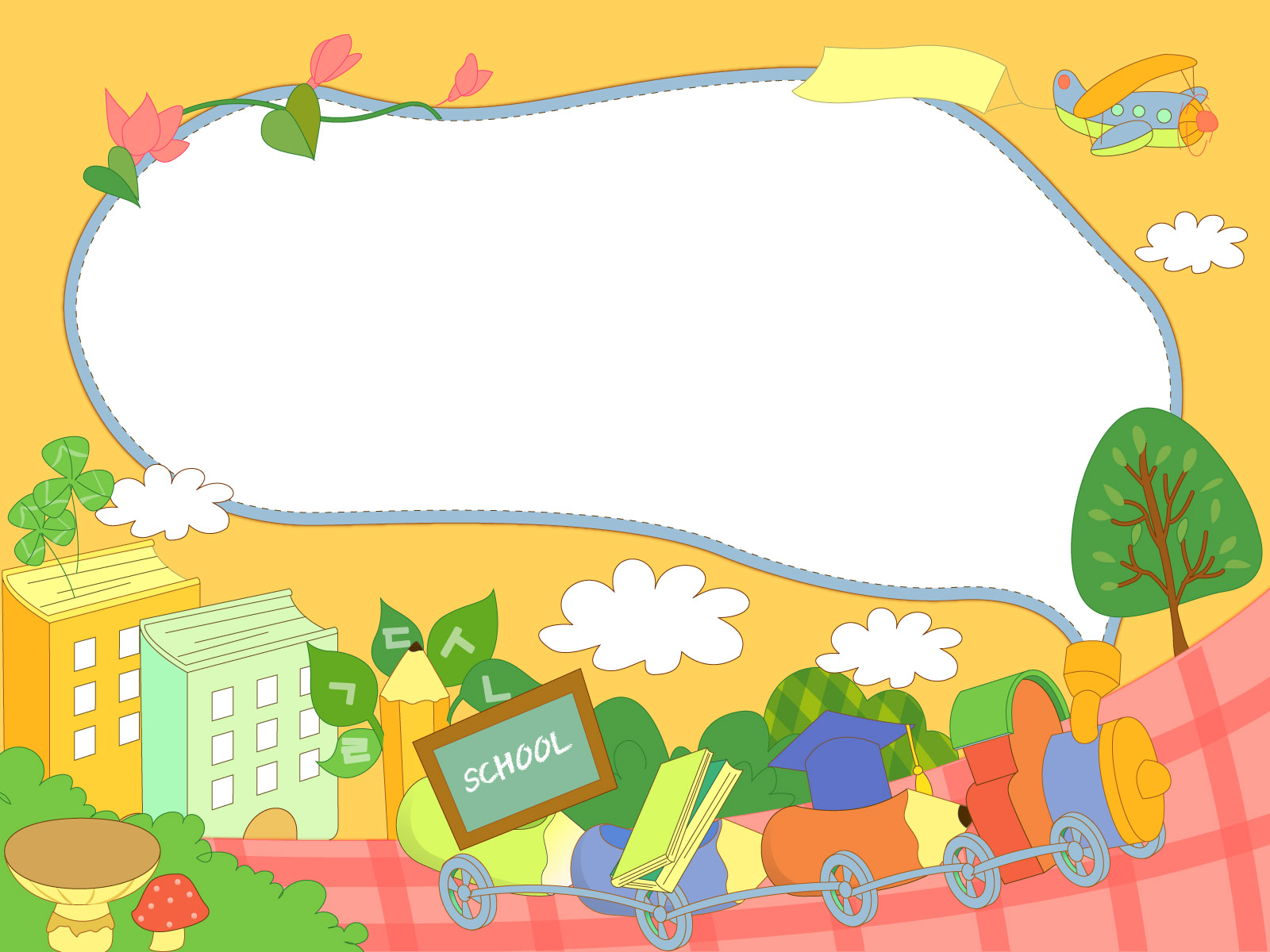 School objects
School
Classroom
Board
Desk
Schoolbag
Book
Notebook
Pencilcase
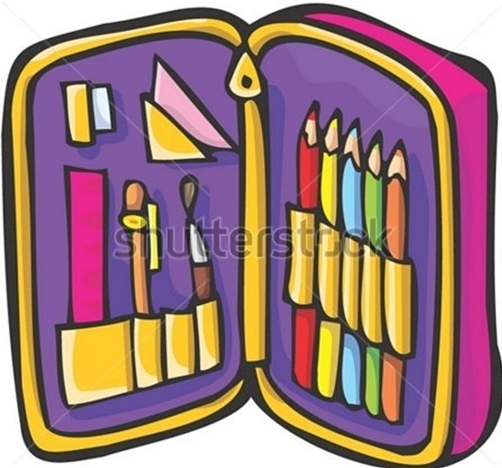 Pen
Pencil
Eraser
Pencil sharpener
Colourful pencils
Crayons
Scissors
Glue
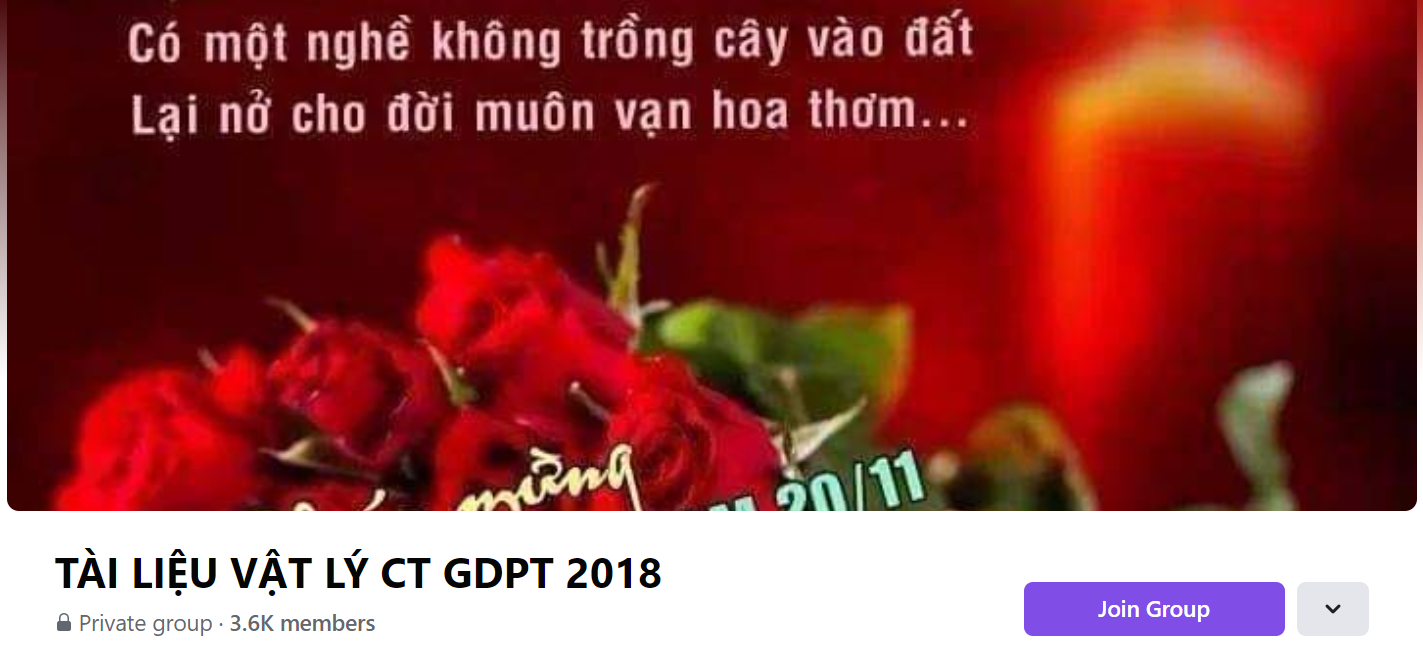 SƯU TẦM: ĐOÀN VĂN DOANH, NAM TRỰC, NAM ĐỊNH
LINK NHÓM DÀNH CHO GV BỘ MÔN VẬT LÝ TRAO ĐỔI TÀI LIỆU VÀ CHUYÊN MÔN CT 2018
https://www.facebook.com/groups/299257004355186